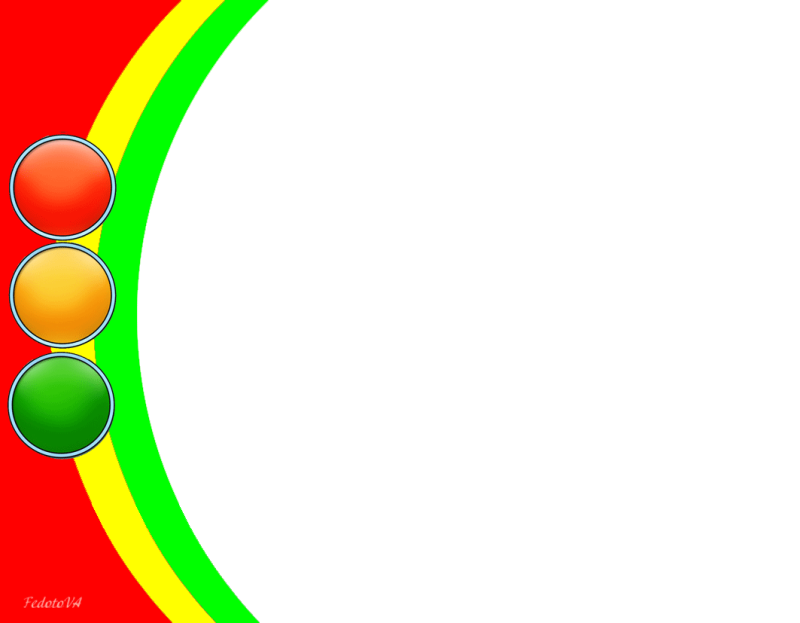 Юго-Восточное управление министерства образования и науки Самарской области структурное подразделение государственного бюджетного общеобразовательного учреждения Самарской области средней общеобразовательной школы № 1 «Образовательный центр» имени Героя Советского Союза С. В. Вавилова с. Борское муниципального района Борский Самарской области – детский сад «Колокольчик».
«Участие педагогического коллектива в областном смотре-конкурсе по профилактике детского дорожно-транспортного травматизма «Зеленый огонек»»
Долгих Е.А., старший воспитатель
Цель Конкурса: Повышение эффективности работы образовательных организаций, реализующих образовательные программы дошкольного образования по предупреждению детского дорожно-транспортного травматизма
Задачи Конкурса: 
активизировать деятельность по предупреждению детского дорожно-транспортного травматизма образовательных организаций, реализующих образовательные программы дошкольного образования; 
совершенствовать формы взаимодействия педагогических коллективов, родительской общественности, подразделений ГИБДД, общественных организаций по обучению детей правилам безопасного поведения на дорогах и профилактике ДДТТ; 
обобщение и распространение положительного опыта профилактической работы по предупреждению ДДТТ в образовательных организациях, реализующих образовательные программы дошкольного образования, выявление новых форм работы.
Этапы проведения конкурса
Критерии оценки  смотра конкурса на всех этапах
При определении эффективности работы образовательной организации учитываются:
уровень материально-технической базы для проведения профилактической работы и предметно-развивающей среды (автогородок и разметка на улице, оформленные стенды, плакаты, макеты, уголки безопасности, аудиовизуальные и компьютерные средства, и т.д.); 
информативность методического уголка, библиотеки, средств обучения и т.д.; уровень совместной работы с родителями по профилактике дорожно-транспортного травматизма детей; 
уровень взаимодействия с подразделениями ГИБДД и общественными организациями, уровень совместно проведенных с ними мероприятий; 
наличие авторских разработок - проработанность, наглядность и детализация информационных материалов, практическая значимость и применимость разработки в массовой педагогической практике; 
результативность участия в мероприятиях различного уровня; 
уровень проведения мероприятия (занятия).
Организационные моменты на заочном этапе при подготовке к смотру –конкурсу «Зеленый огонек»
Требования к материалам портфолио
Заочный этап. Разделы портфолио
Информационно-аналитическую справку с описанием профилактической работы по профилактике детского дорожно-транспортного травматизма в 2021-2022 учебном году, проводимой в организации, объемом не менее 4-х машинописных страниц через 1,5 интервала и фотографий (не более 10 фото);
 Описание материально-технической базы для проведения профилактической работы; описание учебно-методического обеспечения (в том числе планы работ);
 Материалы, раскрывающие оригинальные, нестандартные формы совместной деятельности по профилактике детского дорожно-транспортного травматизма работников образования, ГИБДД, общественности (видео- и фотоматериалы); 
собственные оригинальные разработки тематических занятий, игр, праздников, акций; 
Материалы, подтверждающие достижения по данному направлению работы (дипломы, грамоты за участие в районных (городских), областных, Всероссийских конкурсах по профилактике детского дорожно-транспортного травматизма; 
Материалы взаимодействия со СМИ (статьи, публикации, репортажи); 
Описание работы по повышению профессиональной компетентности педагогических кадров (количество мероприятий для воспитателей, в т.ч. количество обучающих и методических мастер-классов (охват), консультаций (охват), количество методических разработок; новые формы работы с кадрами и др.).
Портфолио материалов
 Детского сада «Колокольчик» с.Борское»
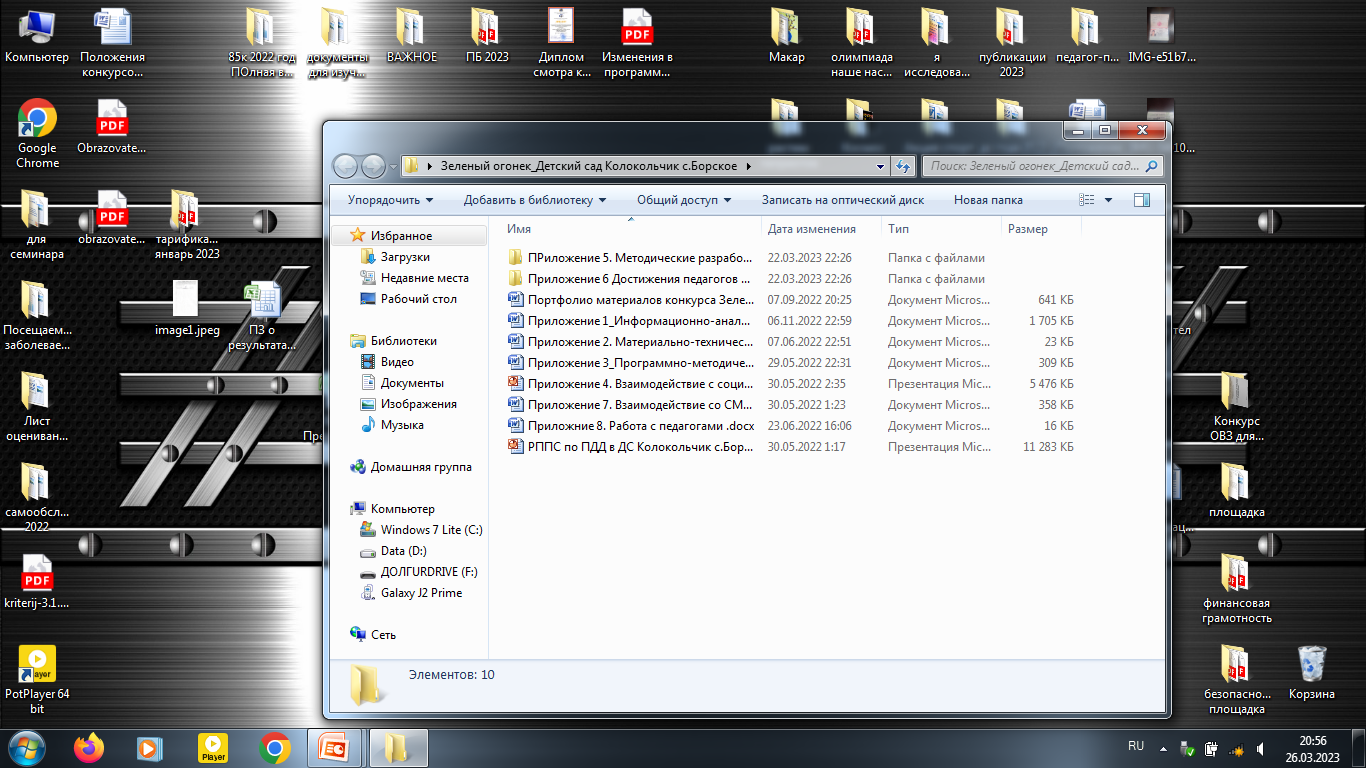 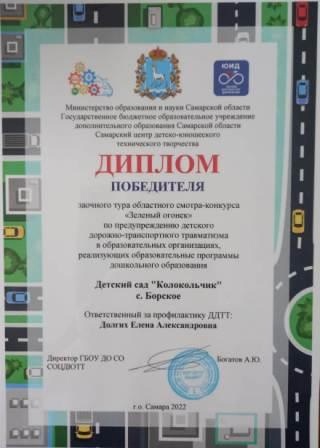 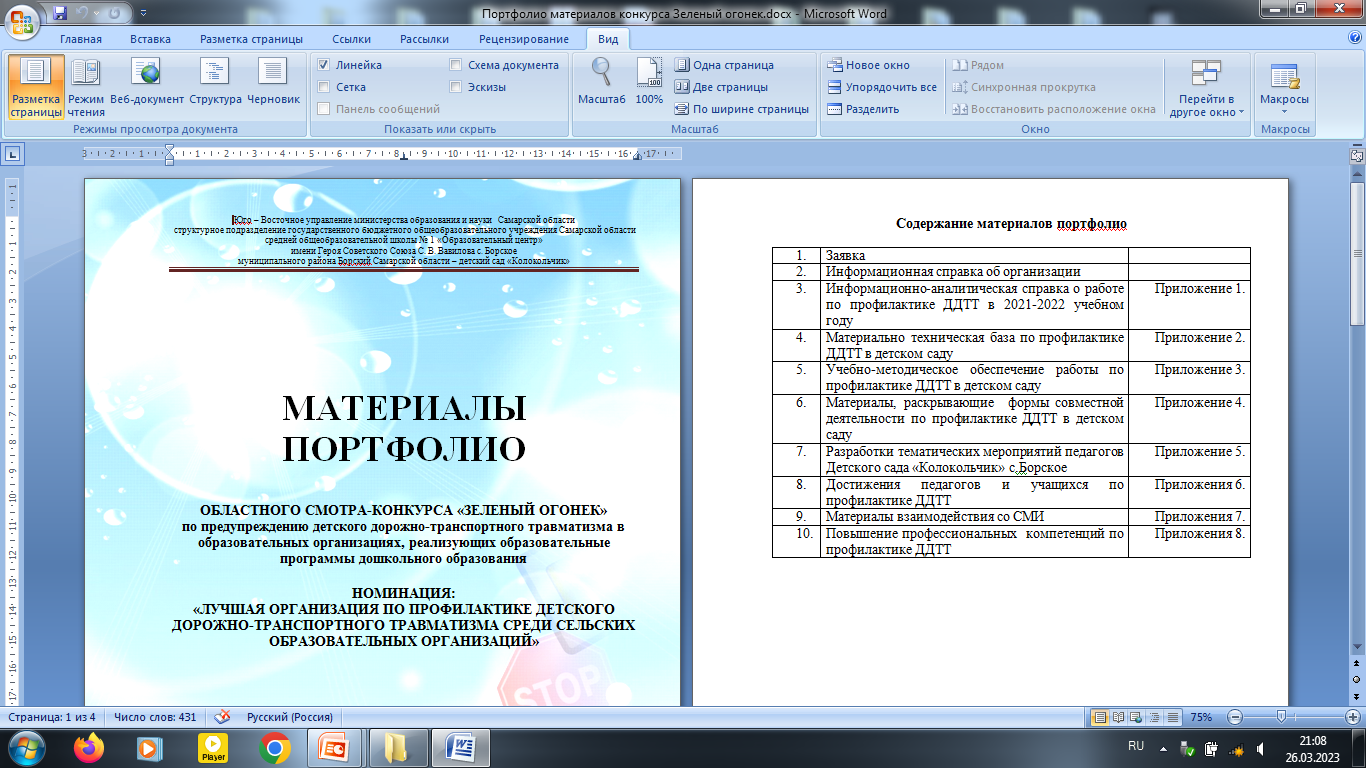 Организационные моменты на очном этапе при подготовке к смотру –конкурсу «Зеленый огонек»
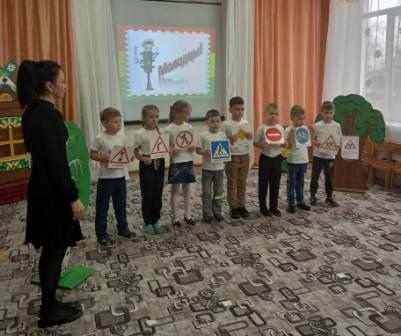 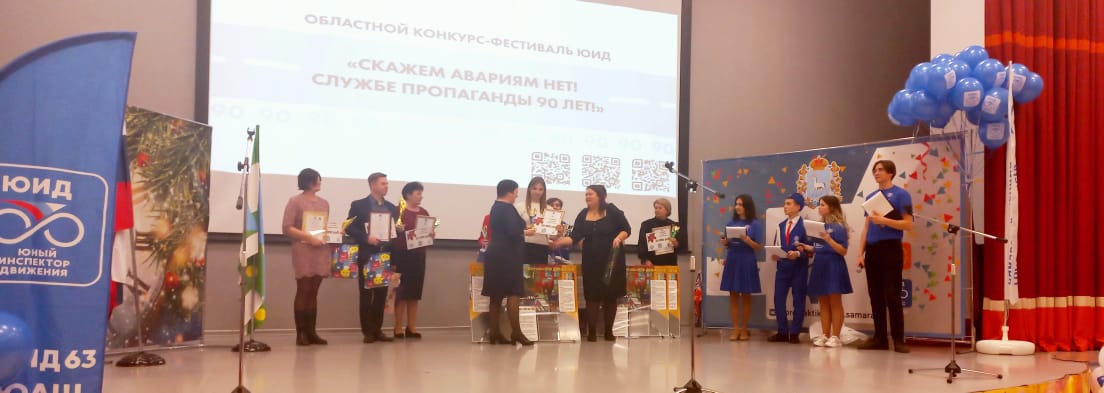 Награждение  победителей  областного смотра-конкурса 
«Зеленый огонек»
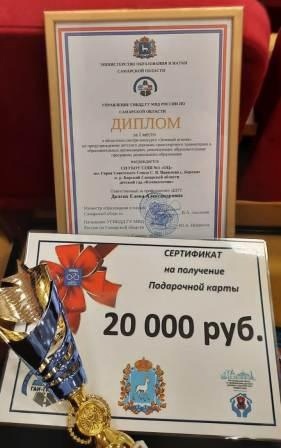 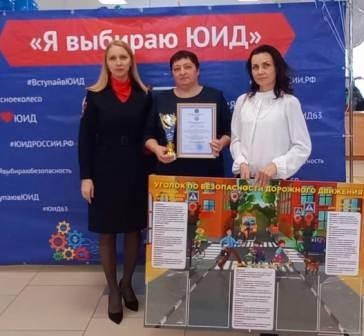